Окружающий мир
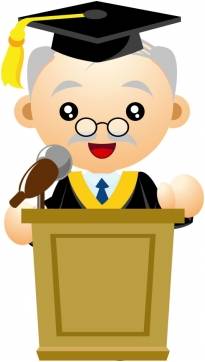 Контрольная работа
2 класс
1. Можно ли назвать автомобиль веществом, а железо –  предметом?
Ответ:
Автомобиль – это …
железо – это…
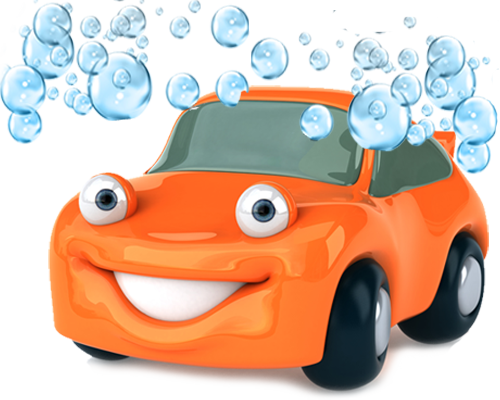 2. Какой прибор поможет определить стороны света?
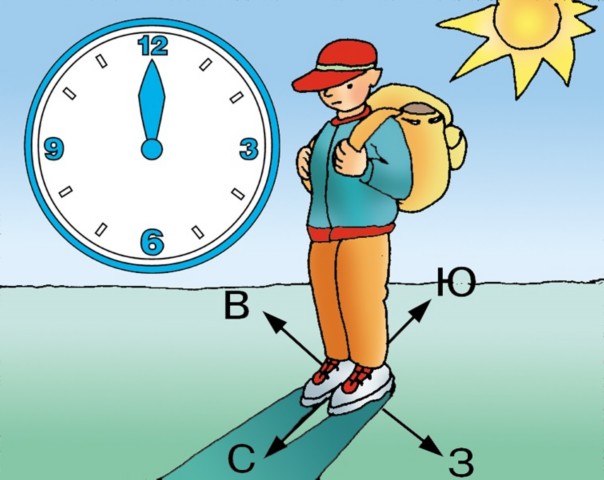 Ответ:
Это - …
3. Перечислите фазы луны:
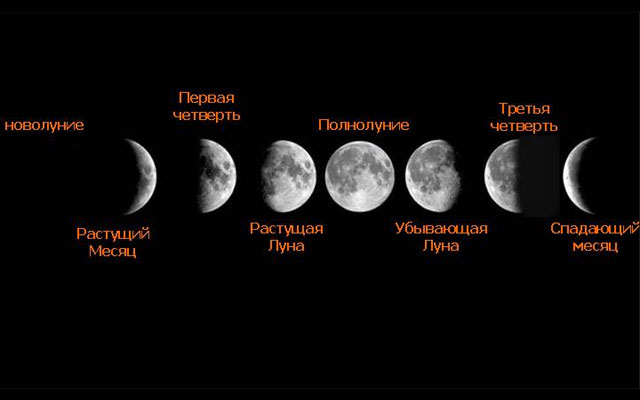 Ответ:
Луна может быть…
4. Почему все предметы падают на землю, а не улетают в космос?
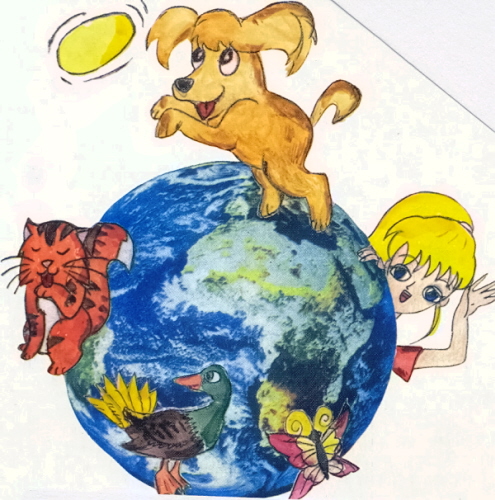 Ответ:
На предметы действует  сила …
5. Что такое горизонт? Можно ли до него дойти?
Ответ:
Горизонт – это…, до него дойти …
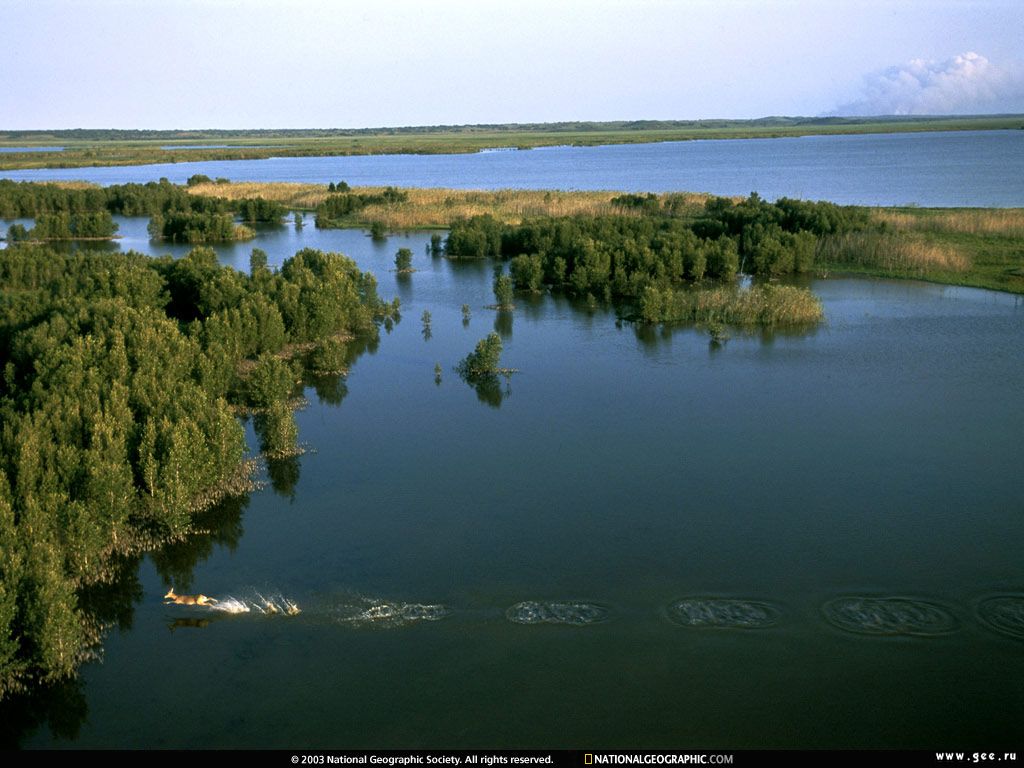 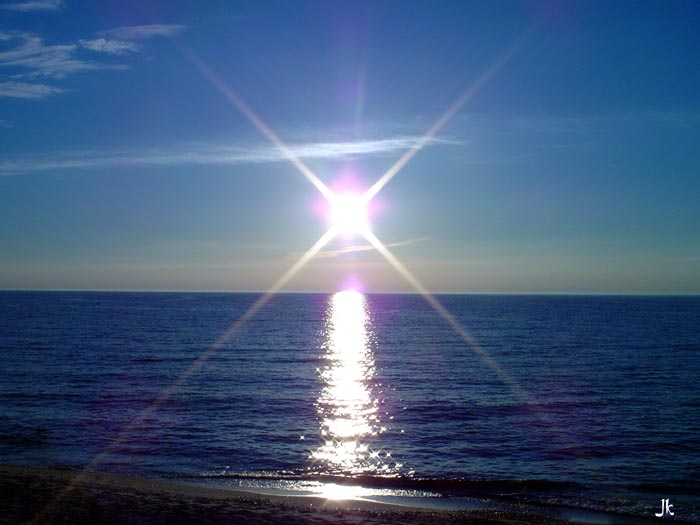 6. Как называется уменьшенная модель планеты Земля?
Ответ:
Модель Земли – это …
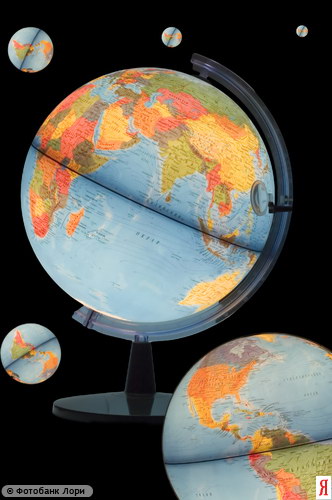 7. Перечисли какие планеты Солнечной системы ты знаешь.
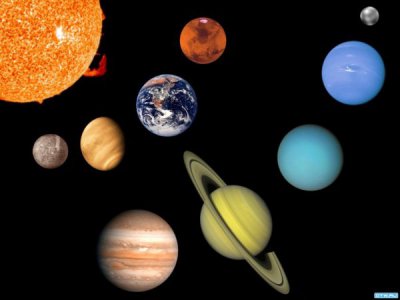 8.Что холоднее: Луна или Солнце?
Ответ:
Конечно, холоднее.., потому что – это…
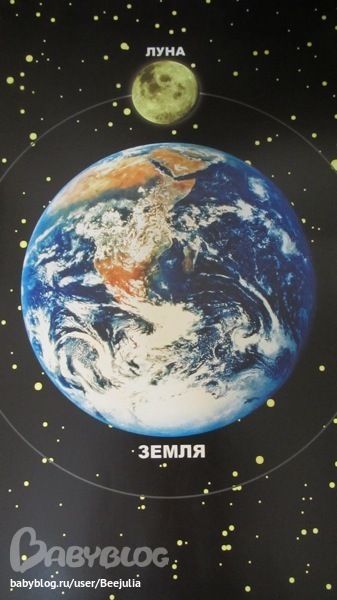 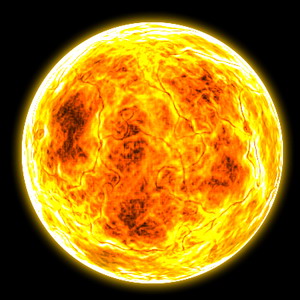 9. В чём причина смены дня и ночи?
Ответ:
День сменяет ночь, потому что …
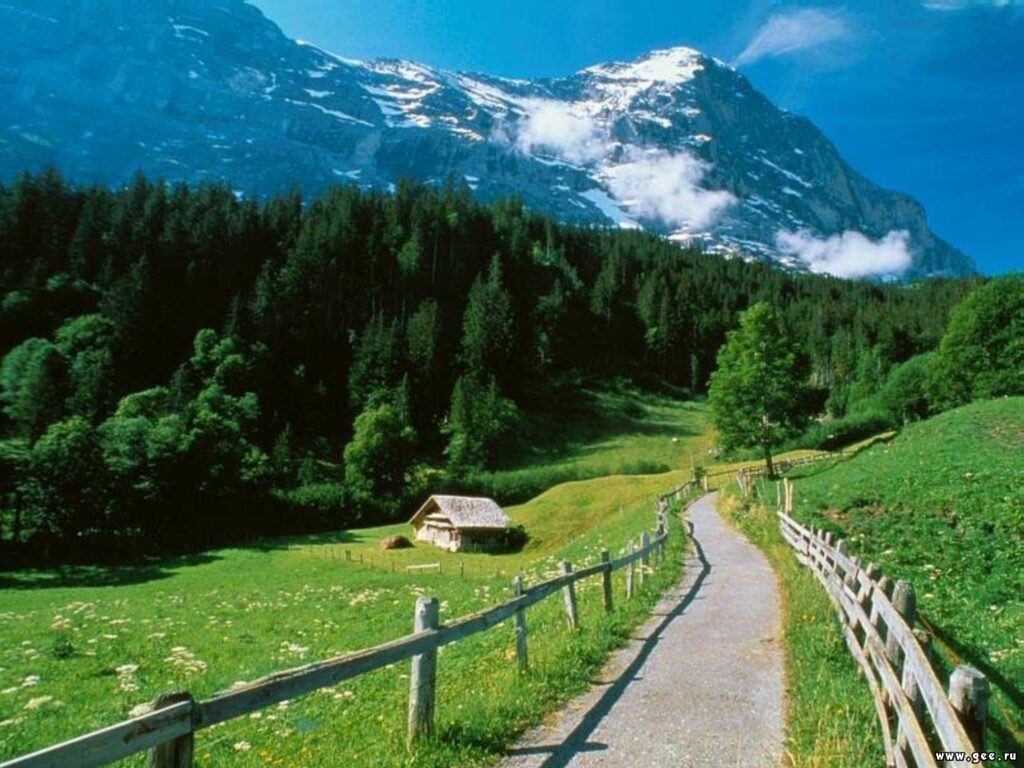 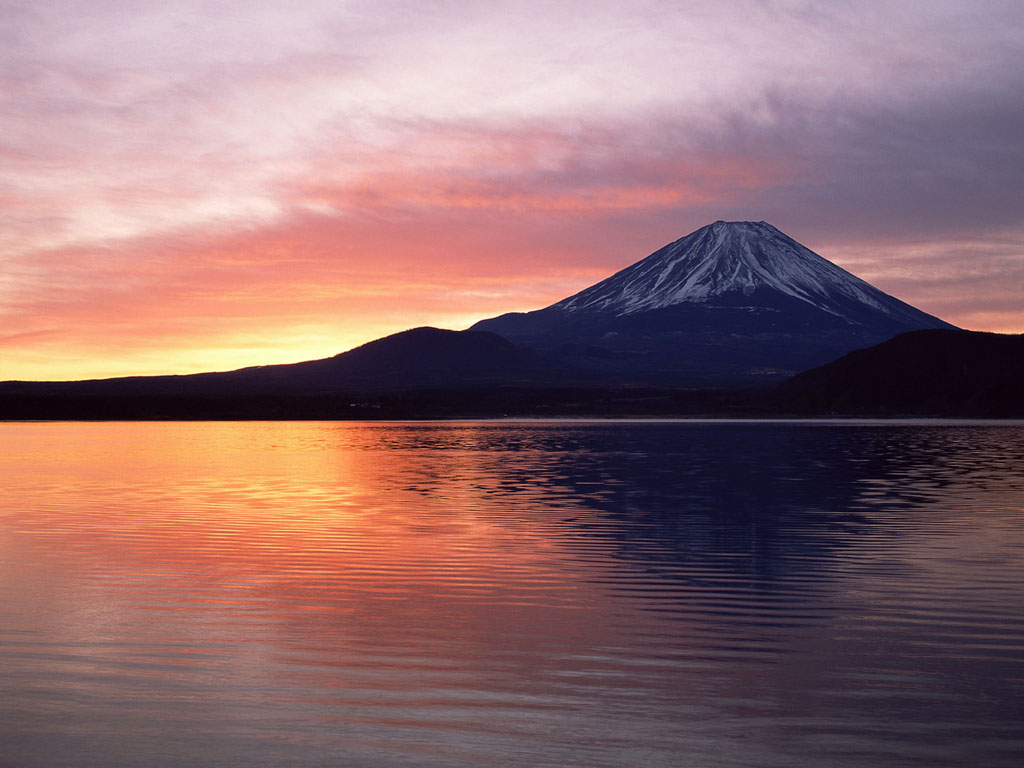 10. Сколько дней длится год? 
Сколько часов в сутках?
Ответ: 
Год длится ..., а в сутках … ч.
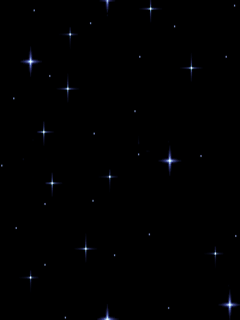 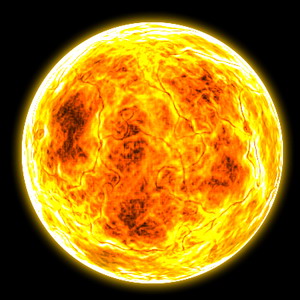 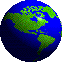 11. Где на планете Земля теплее всего?
Ответ:
Теплее всего на Земле …
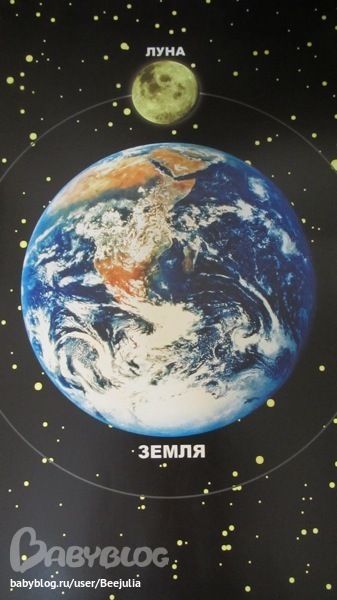 12. В каком поясе освещённости Земли ты живёшь?
Ответ:
Я живу в …поясе Земли.
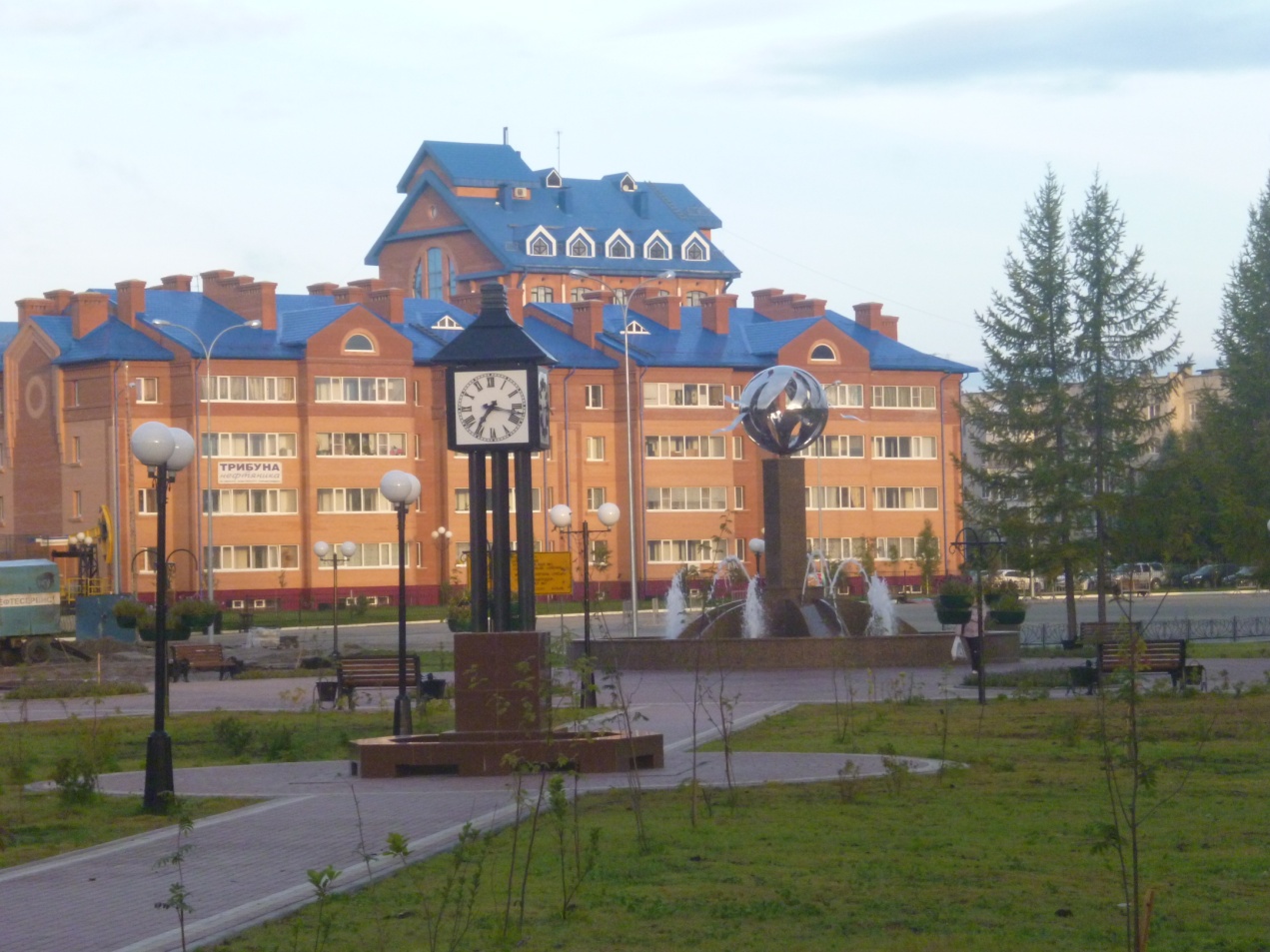 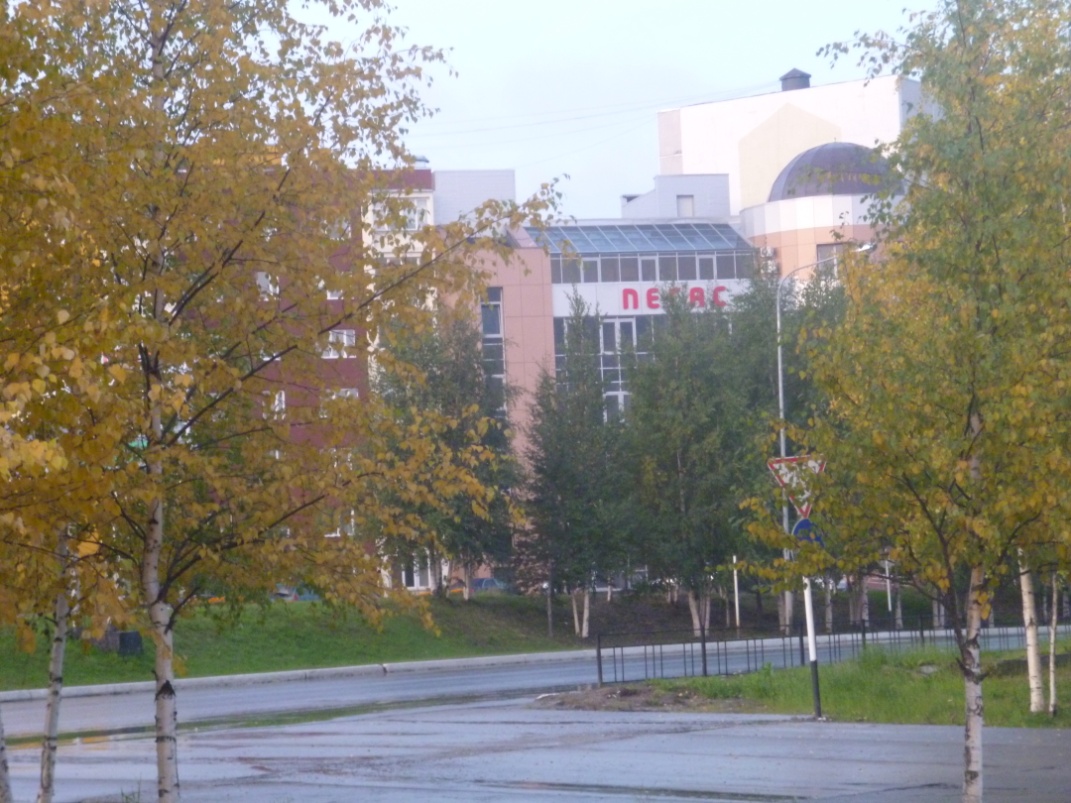 13. Для чего нужен уличный термометр?
Ответ:
Уличный термометр нужен, чтобы …
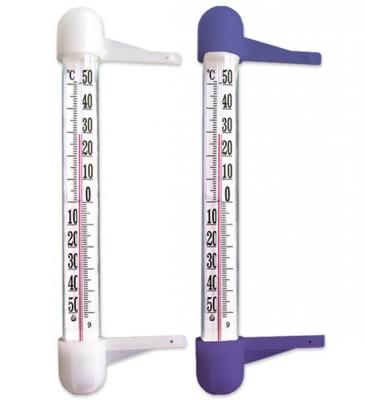 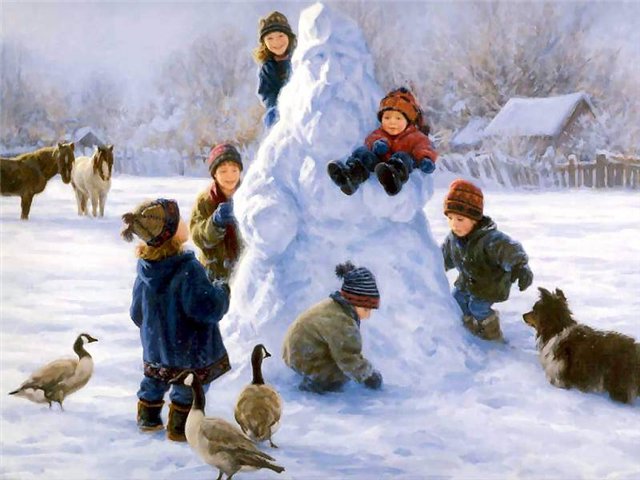 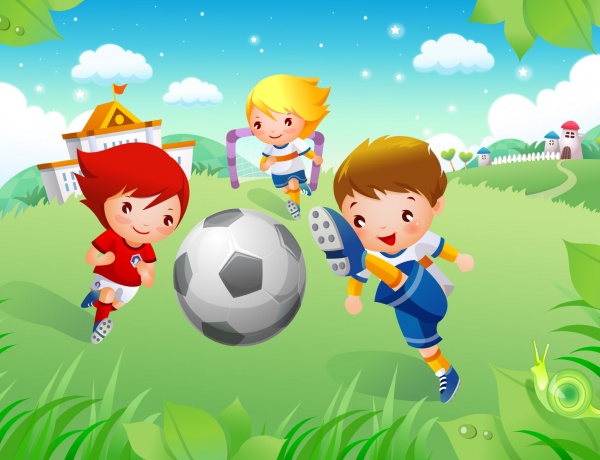 14. Выпиши самую высокую и самую низкую температуру воздуха: -35, +2, 0, +17, - 12, + 25
Ответ:
Самая высокая температура …
Самая низкая температура …
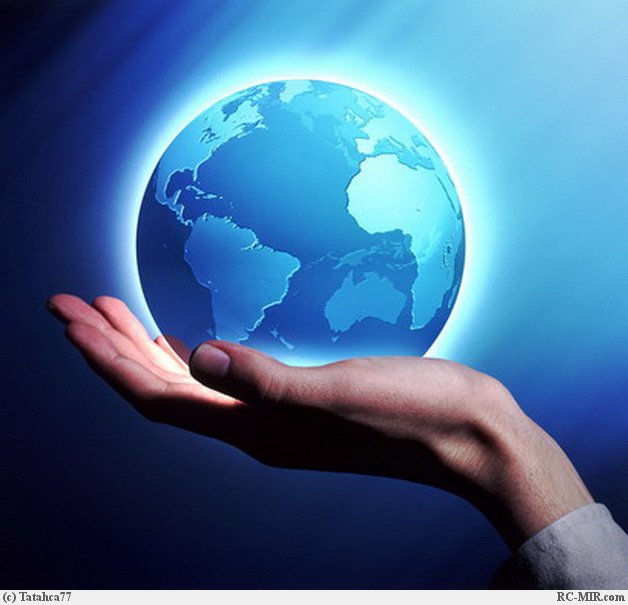 15. Какого вида осадки можно наблюдать на Земле?
Ответ:
На нашей планете осадки выпадают в виде…
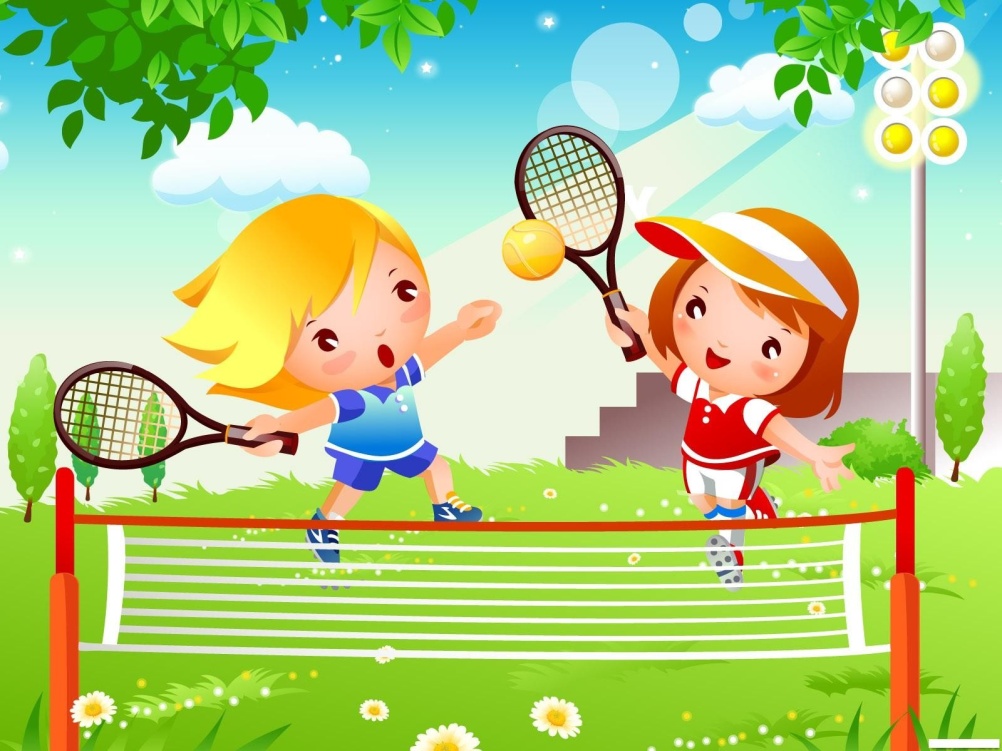 16. Как называется воздушная защитная оболочка планеты Земля?
Ответ:
Защитная оболочка Земли – это…
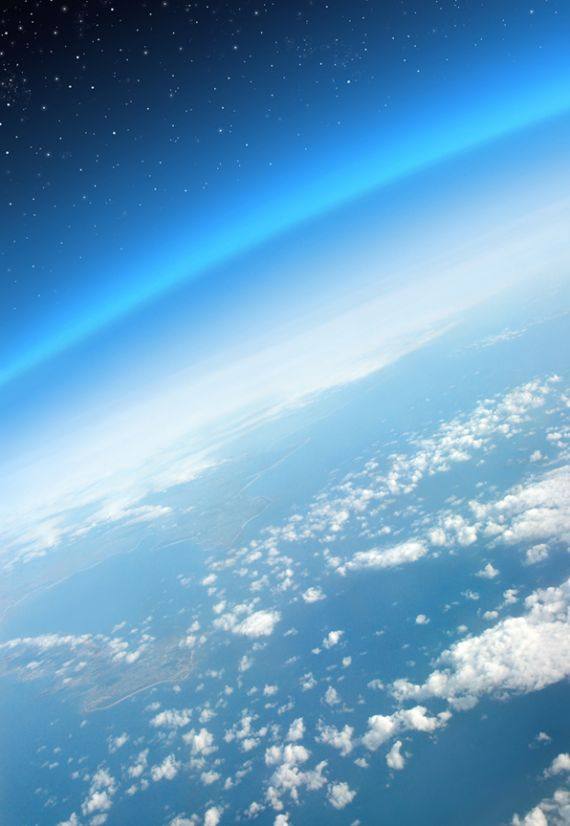 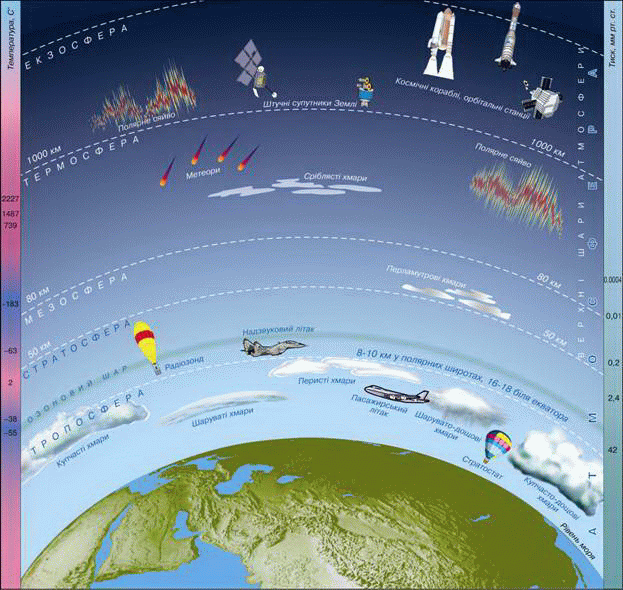 16. Прежде чем выйти из дома на прогулку с друзьями ты узнаёшь про погоду или про климат?
Ответ: 
Выходя на прогулку, я сначала узнаю про…
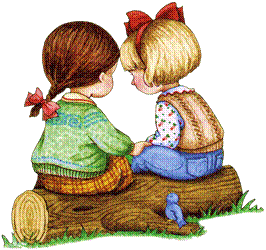 17. Какой воздух легче – холодный или тёплый?
Ответ:
Тяжелее …воздух.
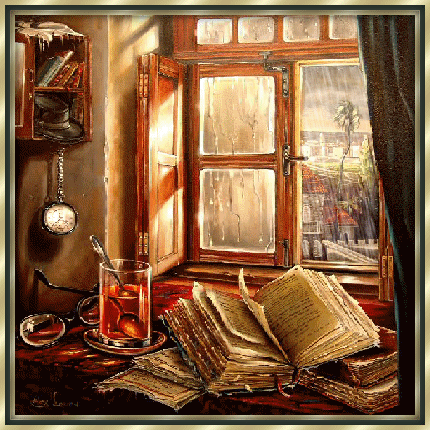 Спасибо за работу!
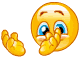